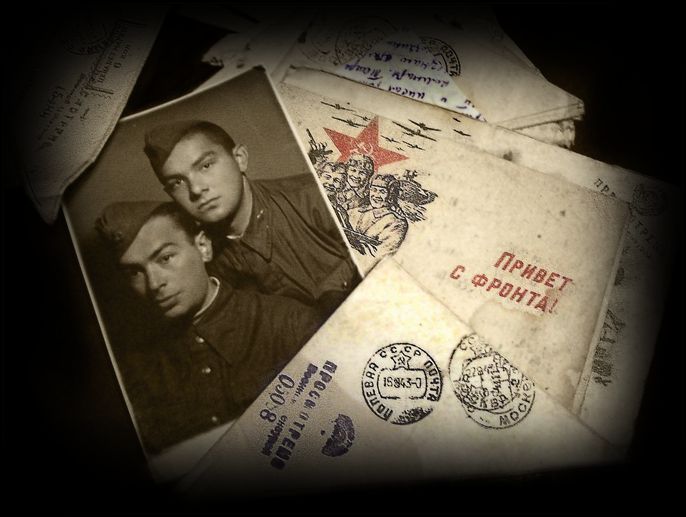 «Рассказывай, память, былое…»
Великая Отечественная война глазами писателей- фронтовиков Карелии
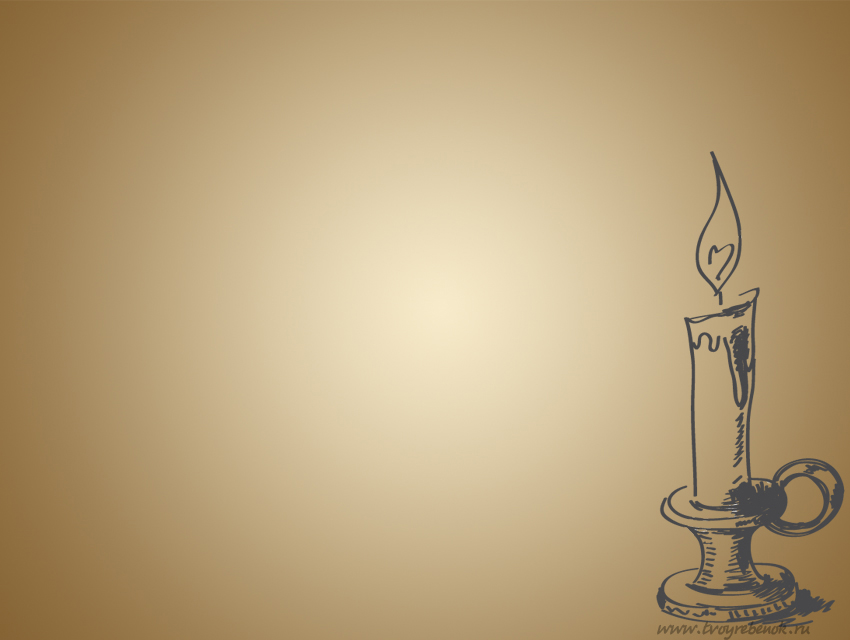 Барышников, В.Н. Вступление Финляндии во вторую мировую войну
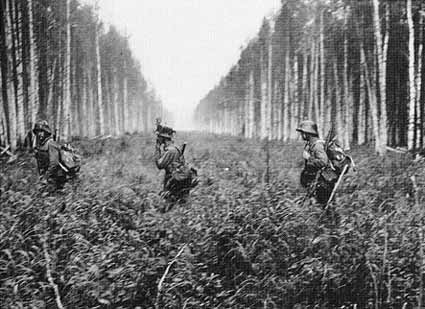 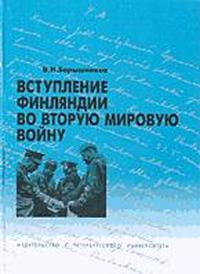 Финские солдаты пересекают границу с СССР, лето 1941 года
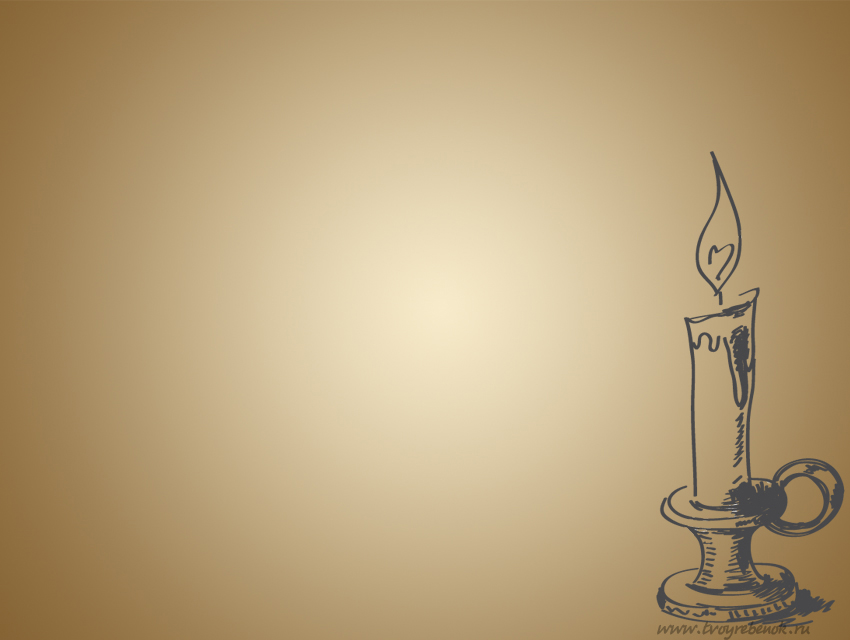 По обе стороны Карельского фронта,1941-1944 : Документы и материалы
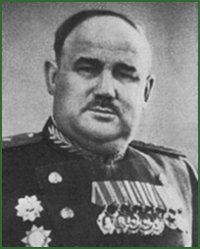 К. А. Мерецков - маршал СССР, командующий карельским фронтом с февраля 1944 по ноябрь 1944 года.
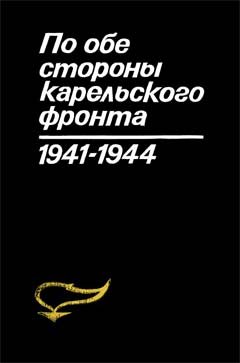 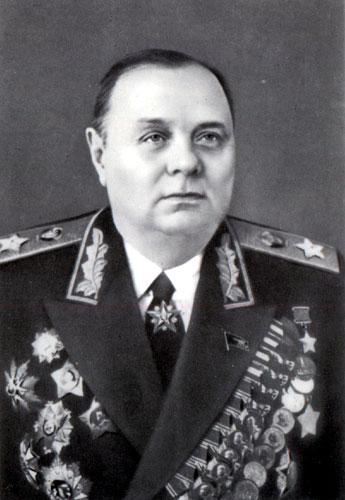 В.А. Фролов — генерал-полковник командующий
карельским фронтом с
сентября 1941 по 
февраль 1944 года
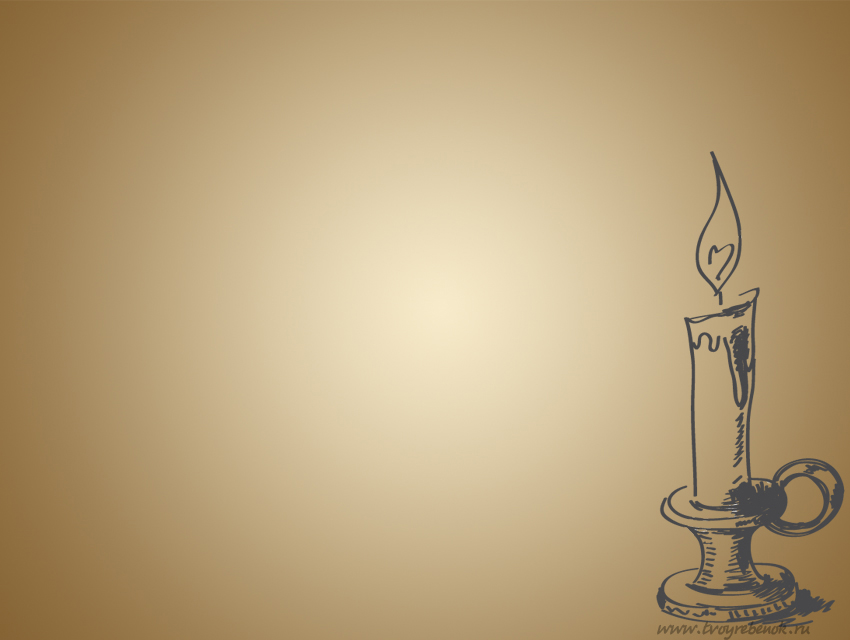 Барышников, Н. И. Финляндия во Второй мировой войне
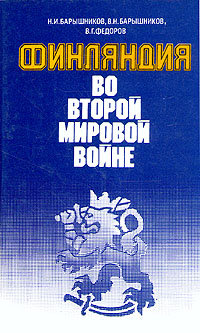 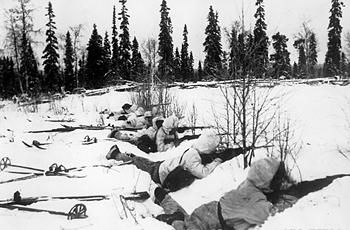 Финские автономные отряды лыжников, вооруженные автоматами.
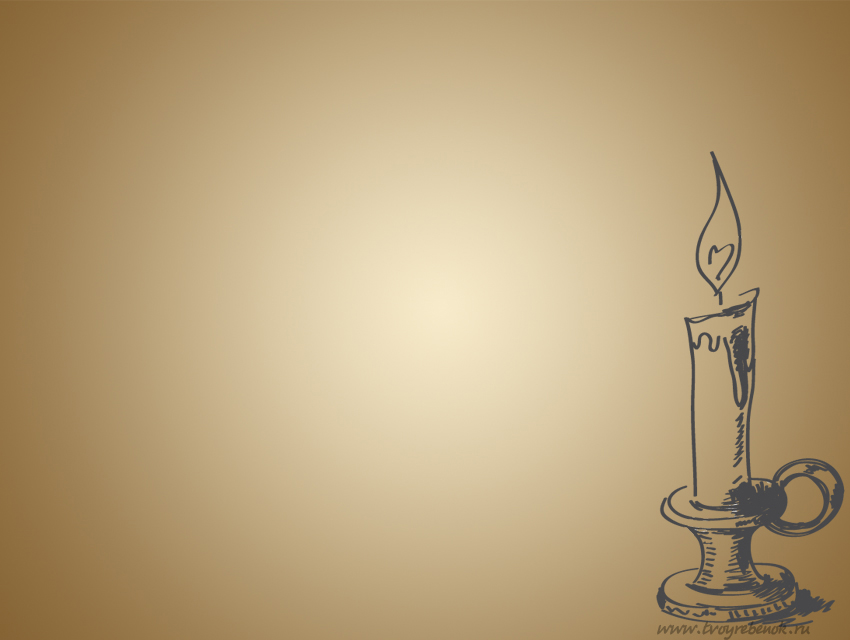 Эрфурт, В. Финская война 1941 - 1944 гг.
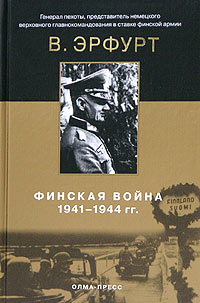 Карл Маннергейм и Адольф Гитлер на встрече в Финляндии, на праздновании 75-летия Маннергейма.
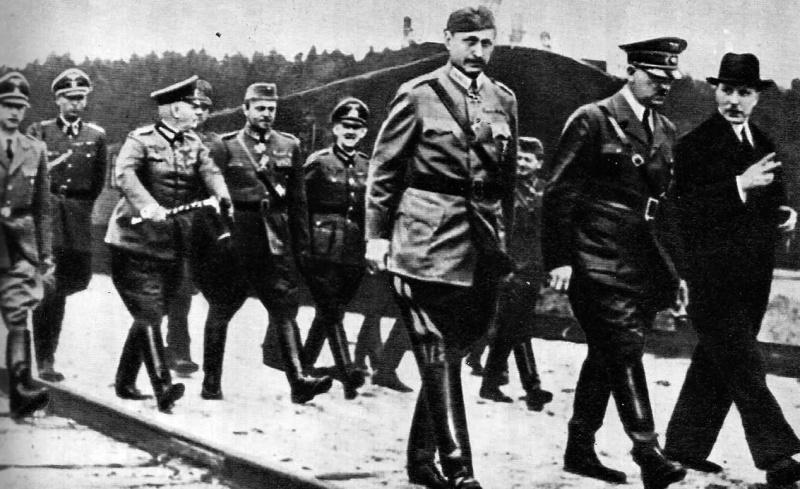 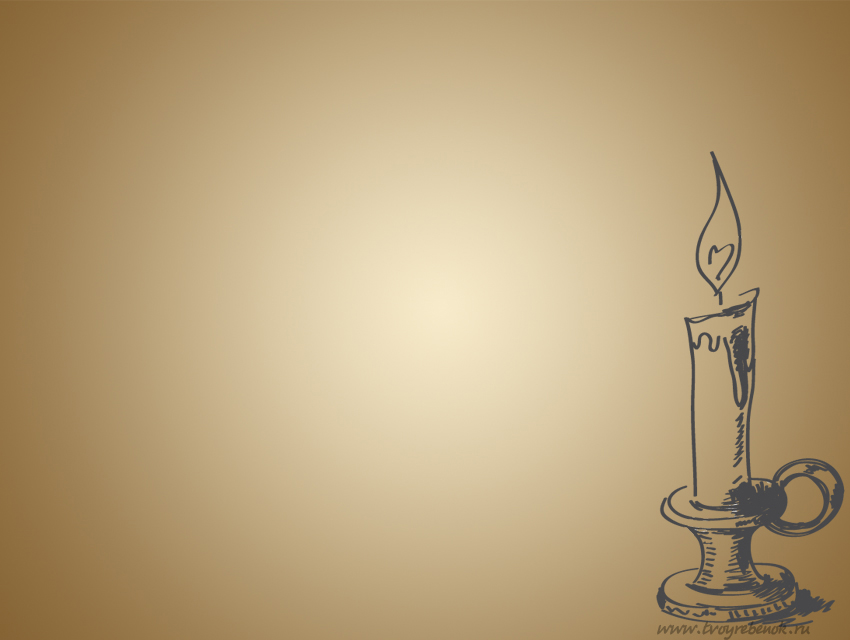 Гнетнев, К. В. Тайны лесной войны : партизанская война в Карелии 1941 - 1944 годов
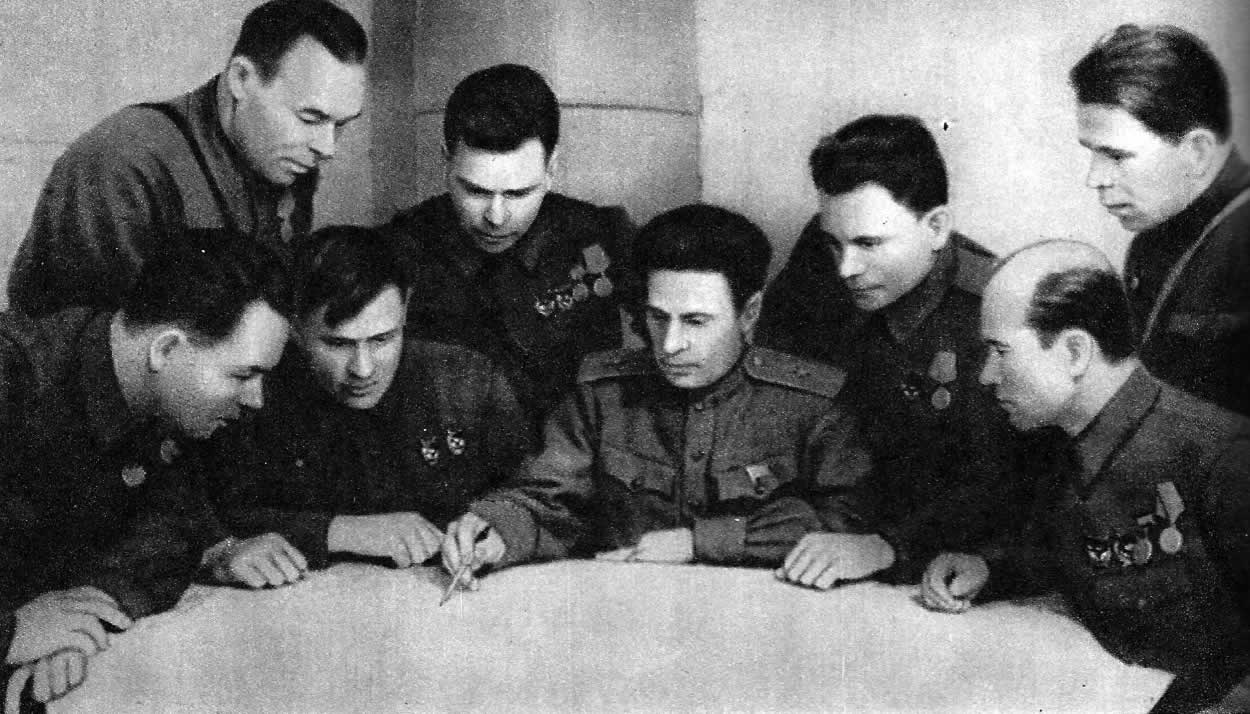 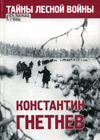 В штабе партизанского движения Карельского фронта.
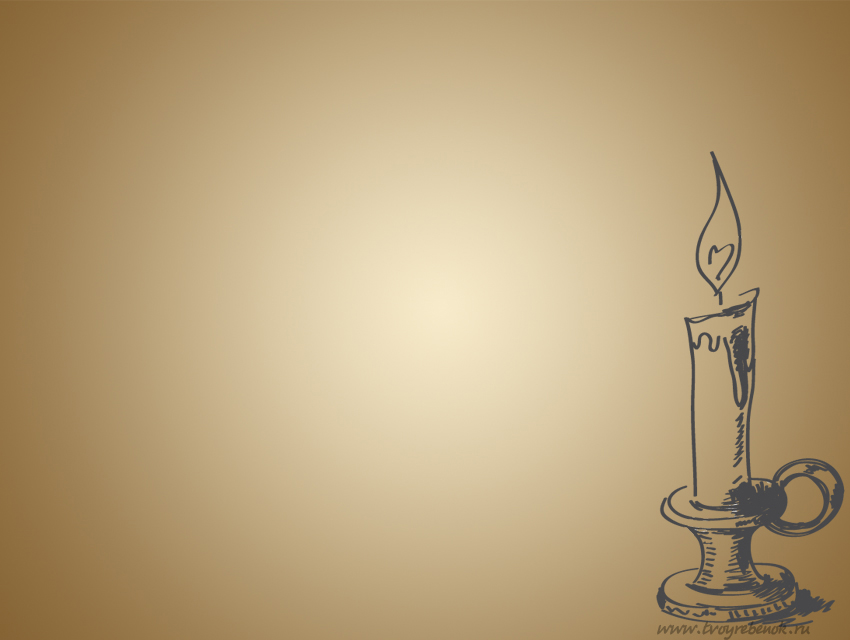 Война у каждого своя
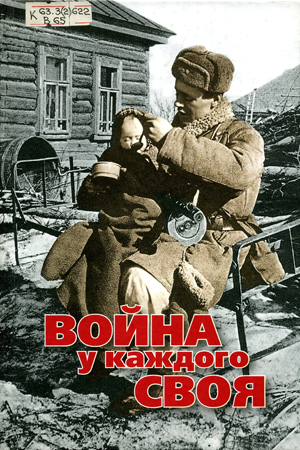 Работа саперов
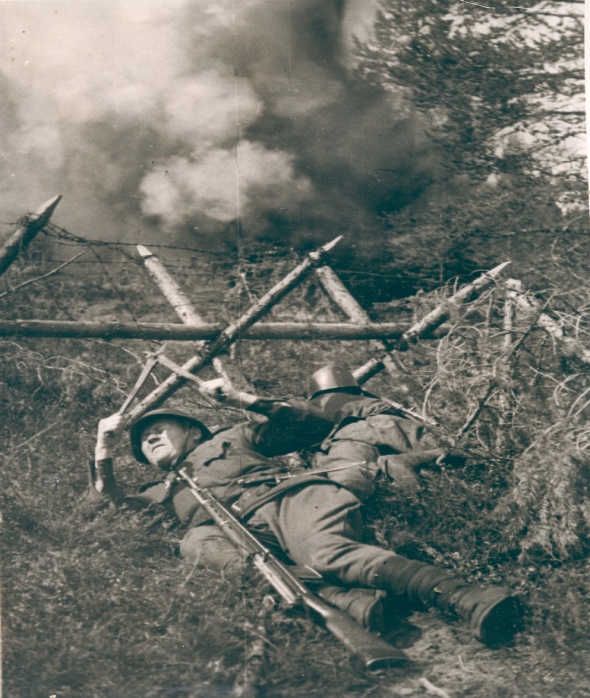 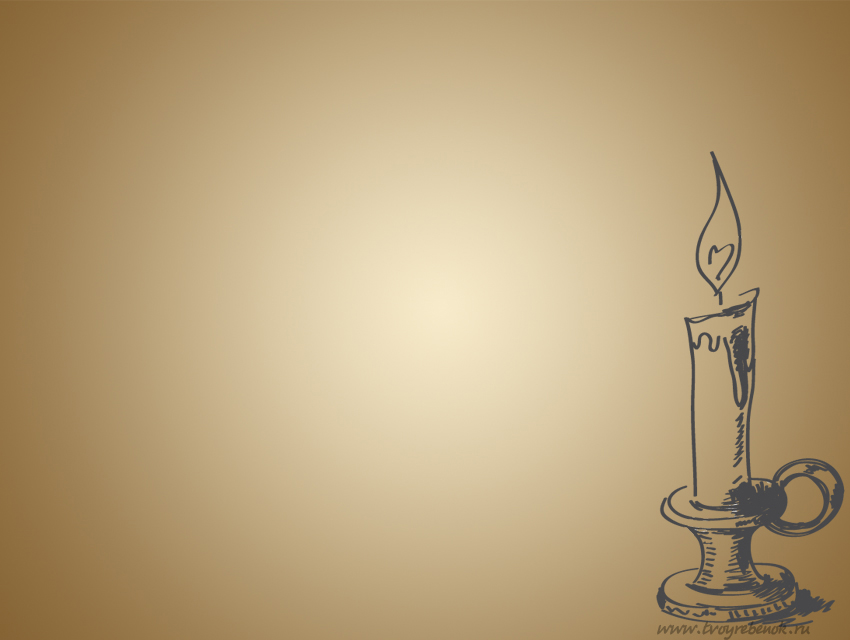 Петрозаводск и петрозаводчане в годы Великой Отечественной войны
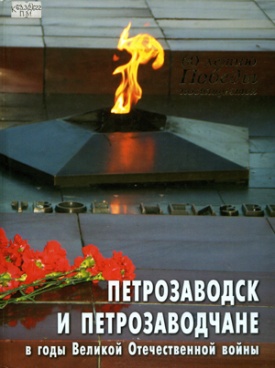 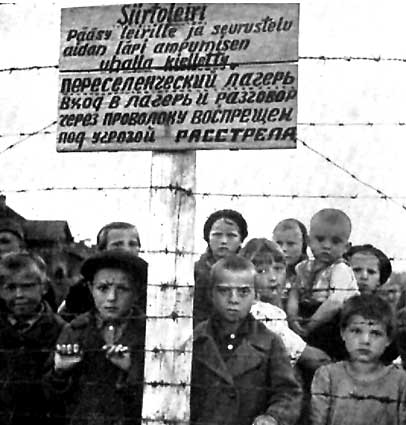 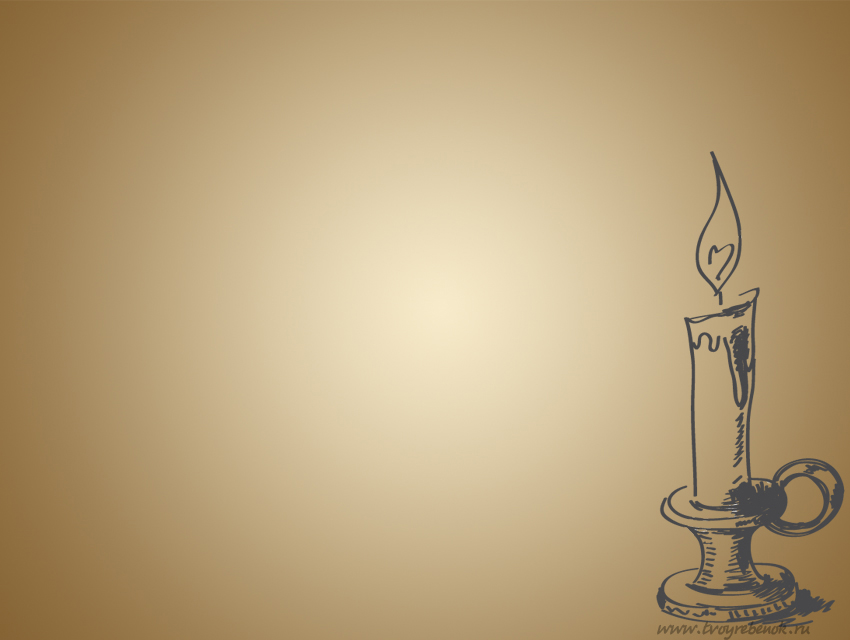 Засыпкин, Ю. В. Самолеты Победы
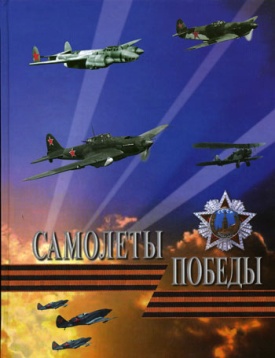 Летчик-истребитель Л. А. Гальченко 1942 г.
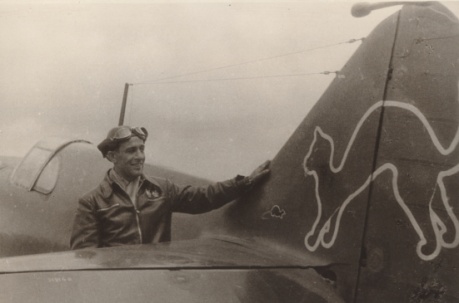 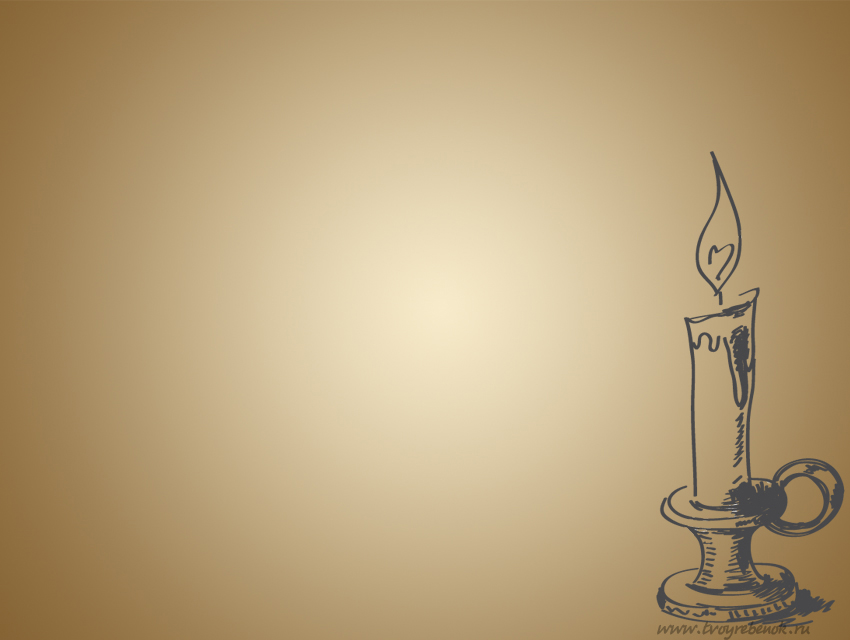 Славин, С. Н. Оружие Победы
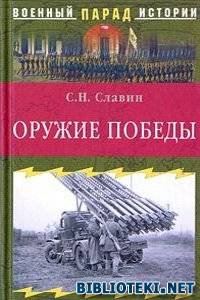 Танки на Карельском перешейке
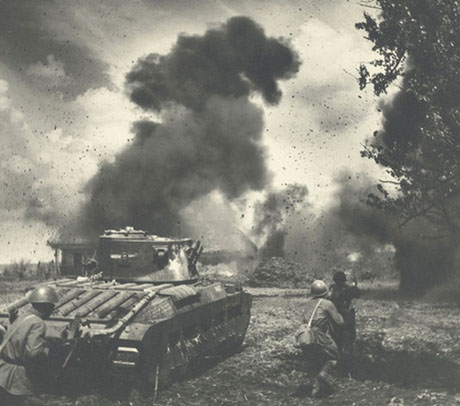 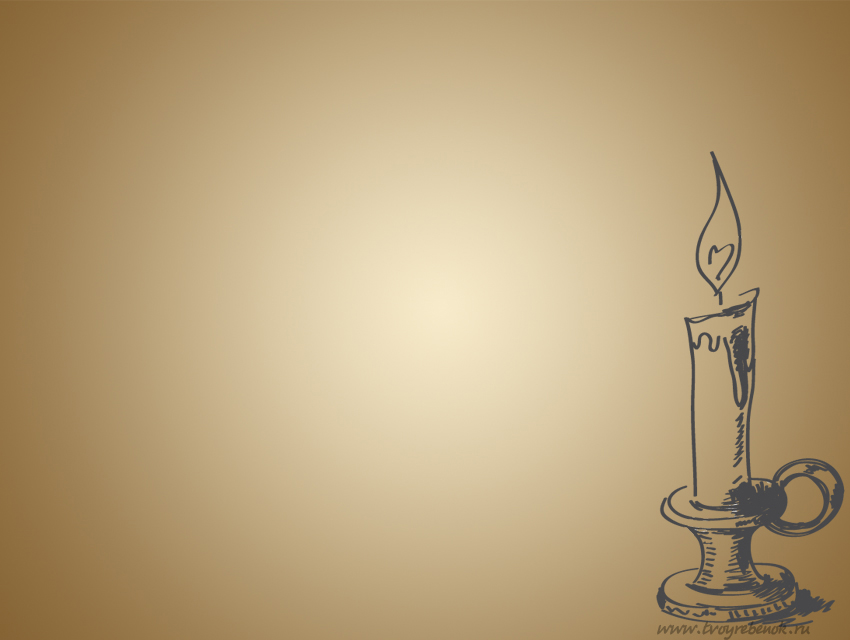 Северо-Запад России в годы Великой Отечественной войны, 1941 - 1945
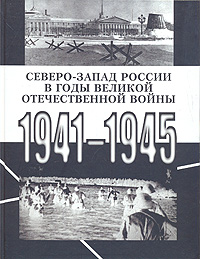 Соглашения о перемирии
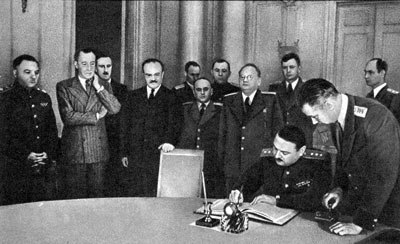 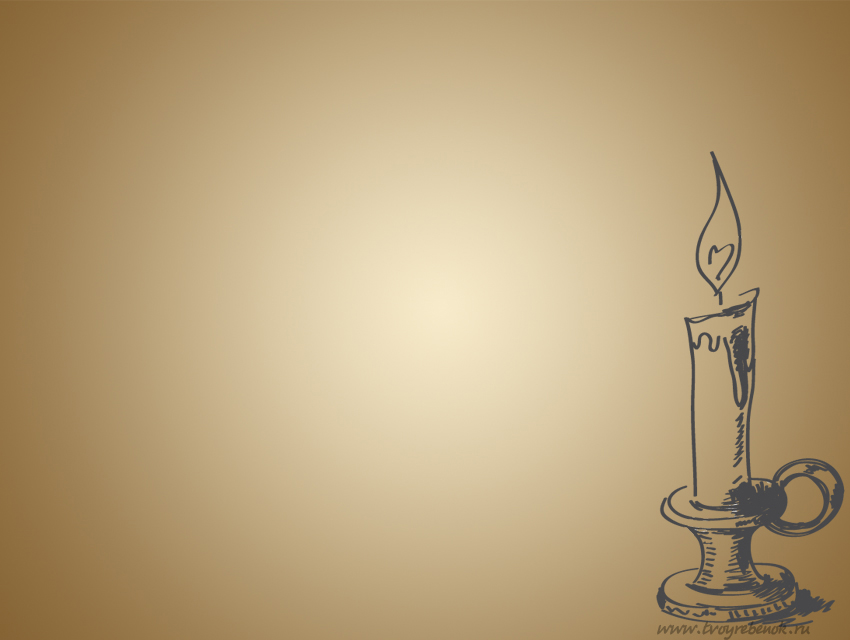 Смывают след войны года,
Со скал и те сошли заметы,
Но мир запомнил навсегда
Того, кто путь проделал этот.
И до победы все дошли.
Кто жив сейчас, и те кто пали.
Все имена свои вписали
В историю родной земли
                          (Т. Сумманен)